UNIVERSIDAD DE LAS FUERZAS ARMADAS “ESPE”
DEPARTAMENTO DE CIENCIAS ECONÓMICAS, ADMINISTRATIVAS Y DE COMERCIO
 
CARRERA DE INGENIERÍA COMERCIAL 
 
 
TEMA: MODELO DE GESTIÓN COMERCIAL PARA LOS CENTROS MAYORISTAS TEXTILES DEL DISTRITO METROPOLITANO DE QUITO
 
AUTORES: GRANDA ROBALINO, DAVID ALEJANDRO
                     SÁNCHEZ ROSADO, CARMEN MICHELLE 
 
DIRECTOR: ING. SEGOVIA, CESAR 
 
SANGOLQUÍ
2016
“En cada momento puedes reinventarte  y elegir en quién te quieres convertir”
-Arturo Orantes
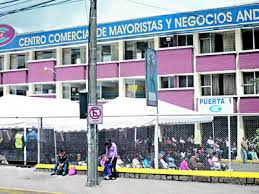 Definición del Problema
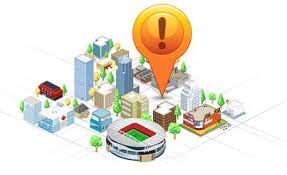 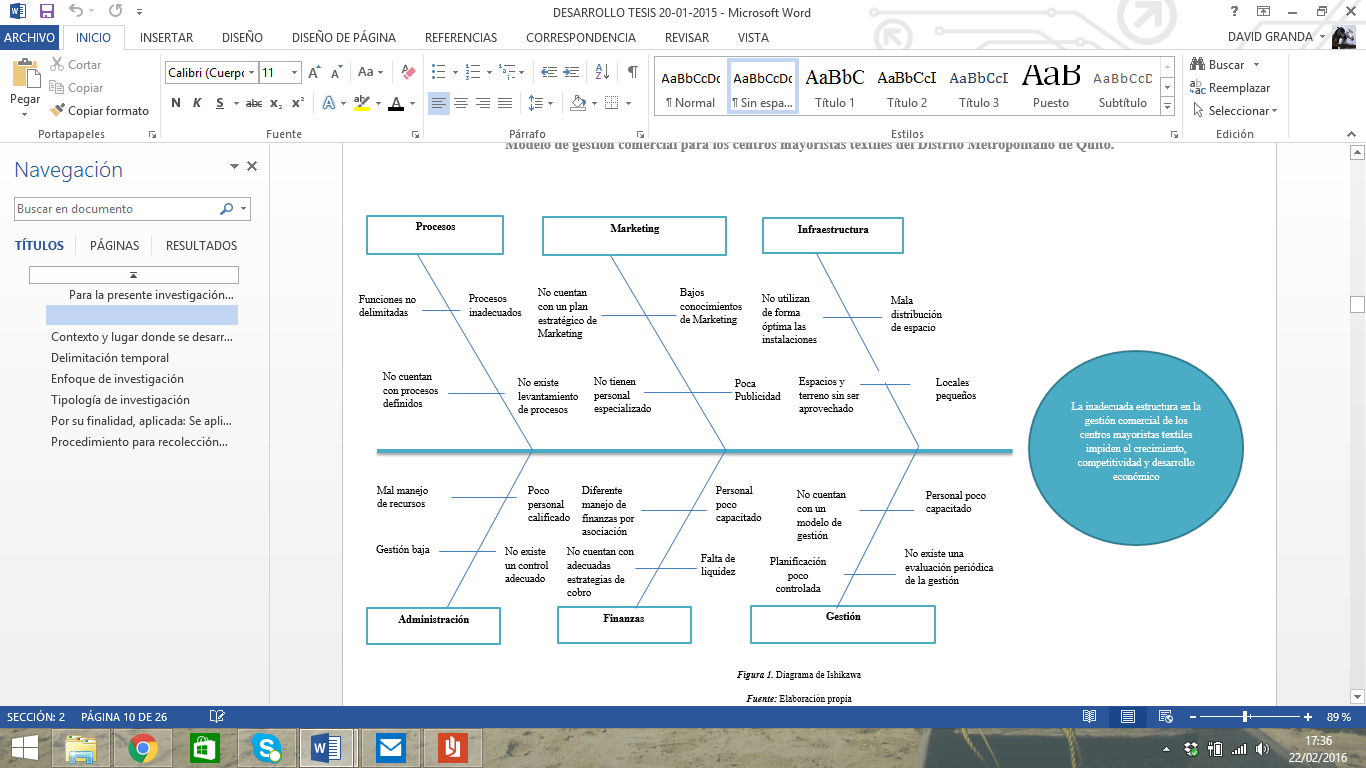 Figura  1 Diagrama de Ishikawa problema
Objetivos
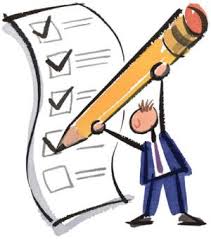 Objetivo General
Realizar un estudio de los procesos de gestión comerciales de los centros mayoristas textiles del Distrito Metropolitano de Quito permitiendo elaborar una propuesta de un modelo de gestión comercial adecuado.
Objetivos Específicos
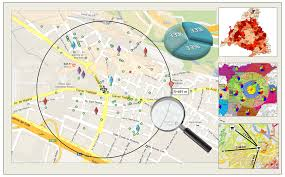 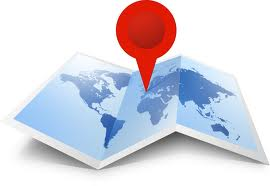 Marco Teórico
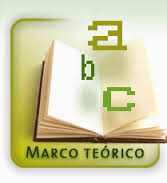 Modelo Babson
Análisis Situacional
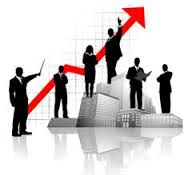 En el Distrito Metropolitano de Quito se determinó que cuenta con diez Centros Mayoristas Textiles, los cuales se los puede georreferenciar de la siguiente forma:
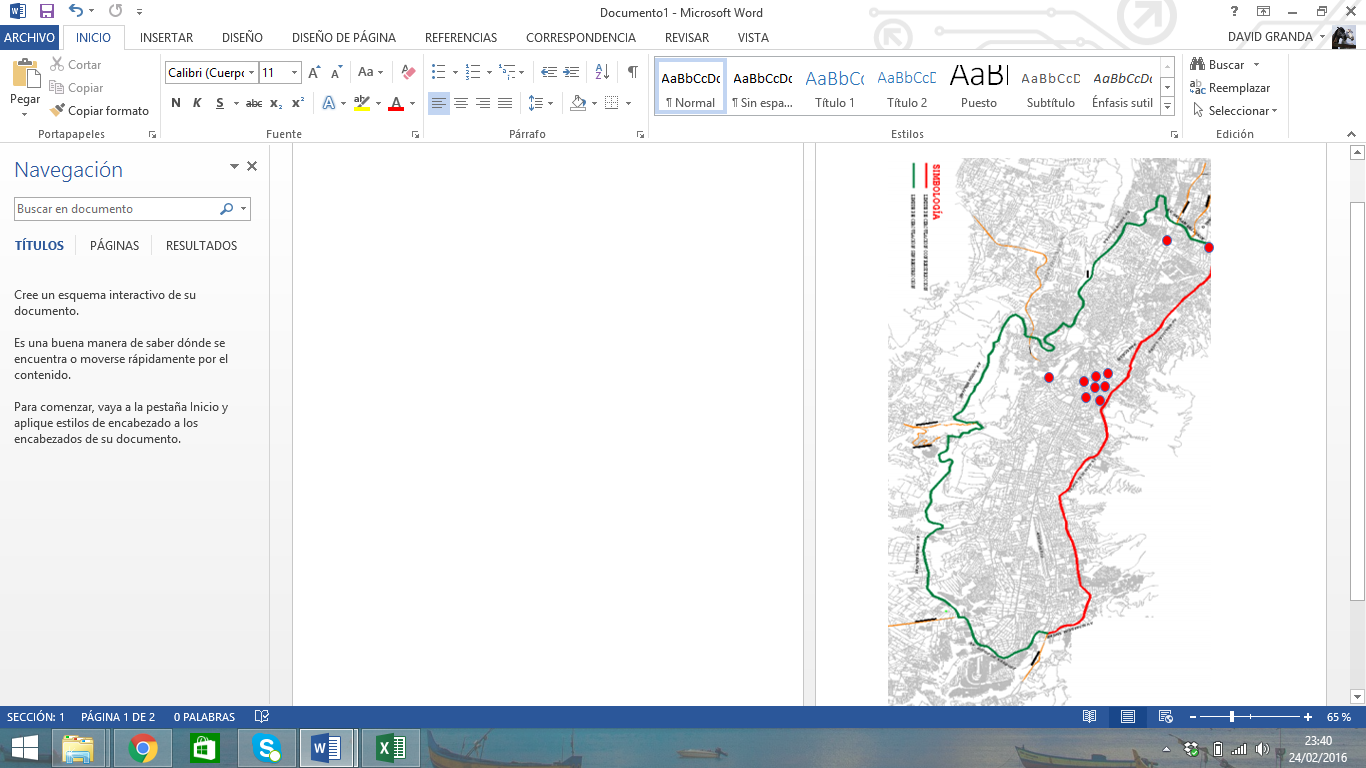 Tabla 1 Mayoristas del Distrito Metropolitano de Quito
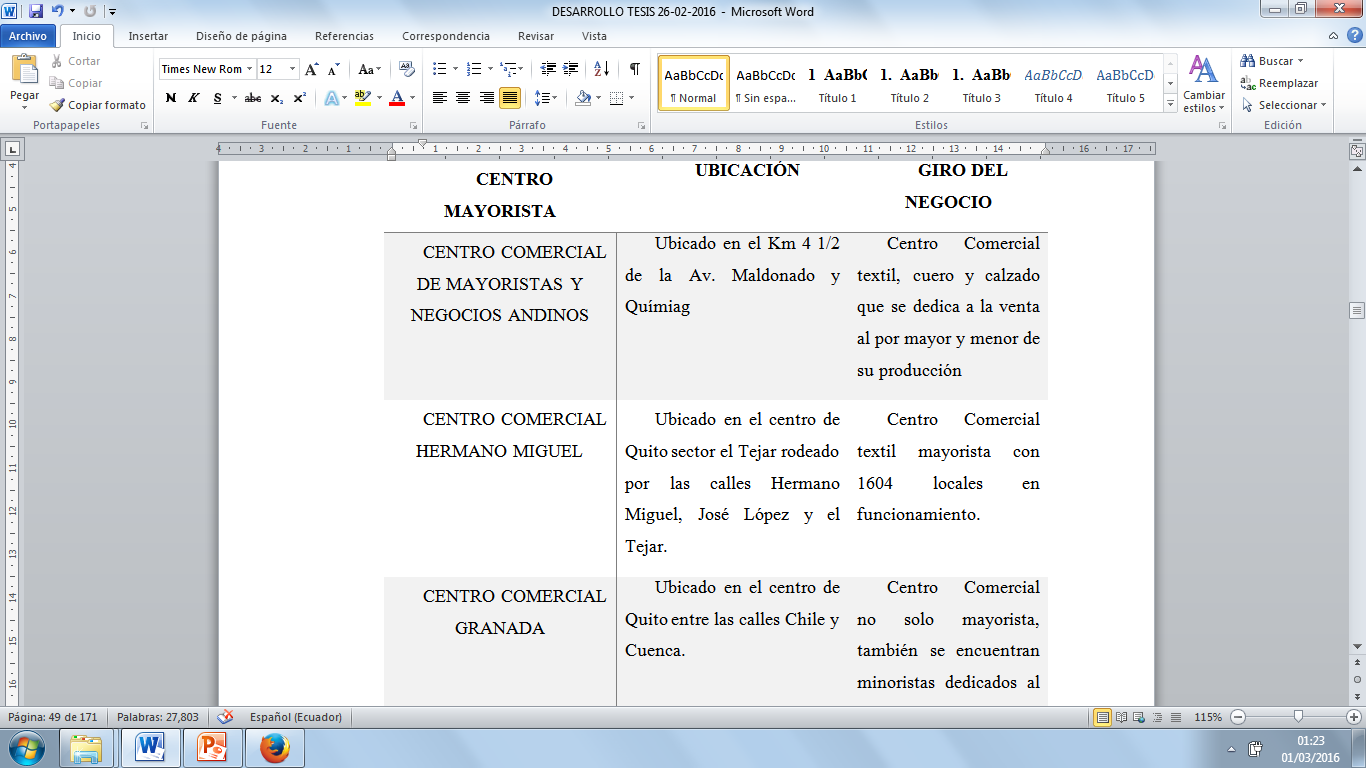 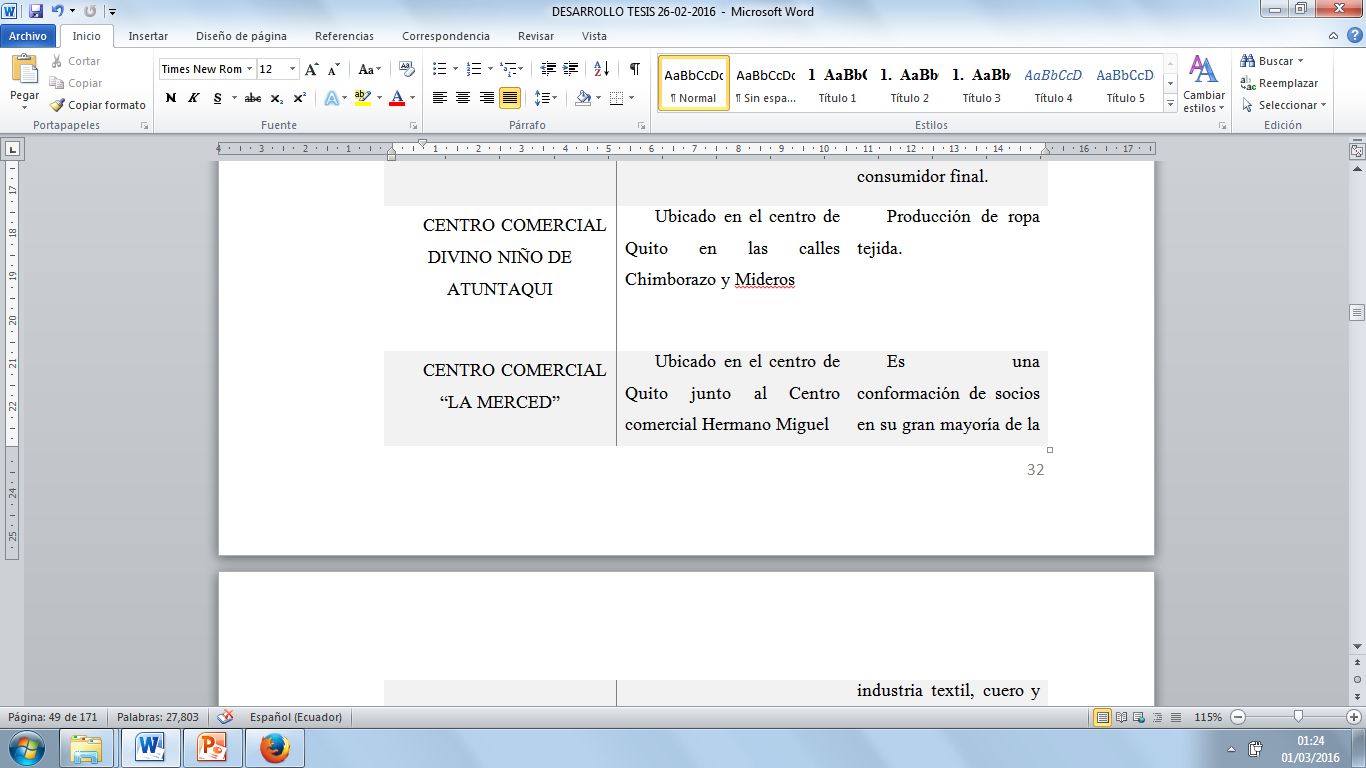 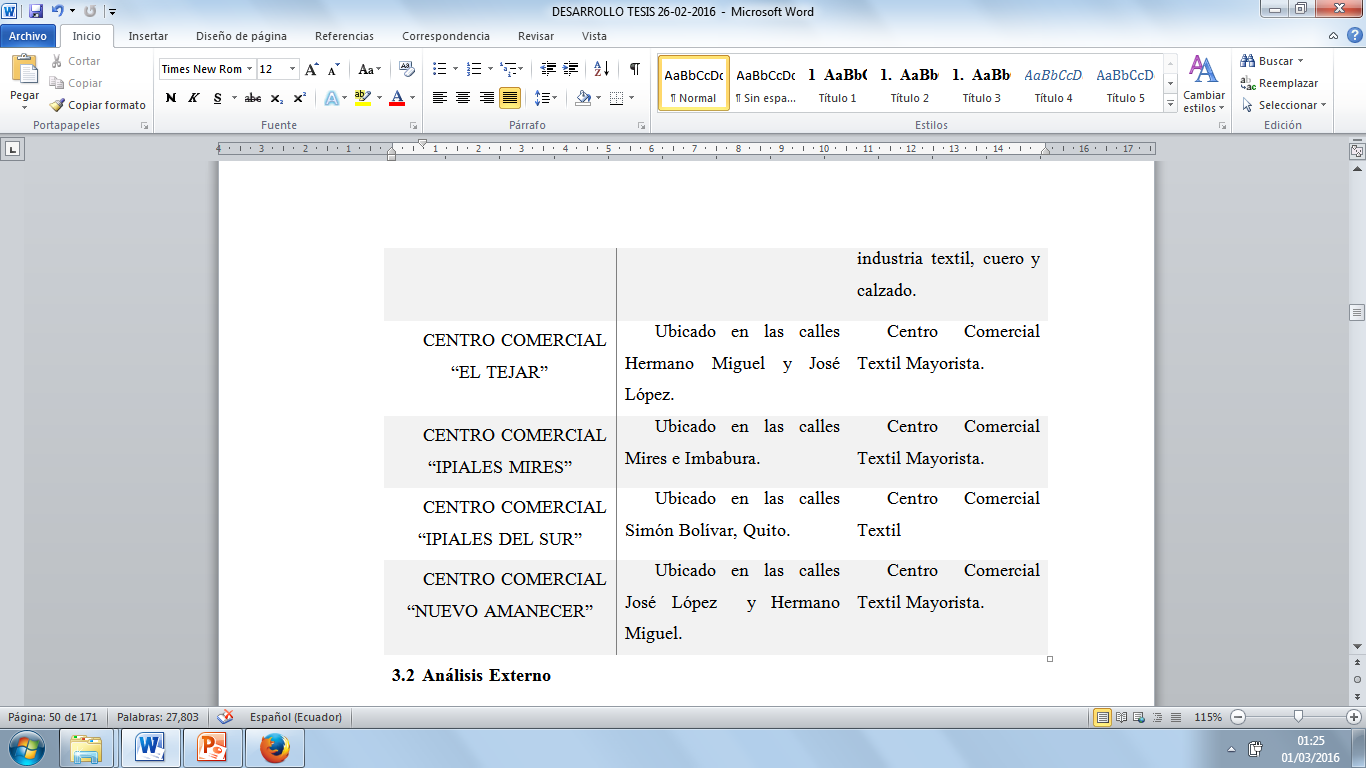 FODA
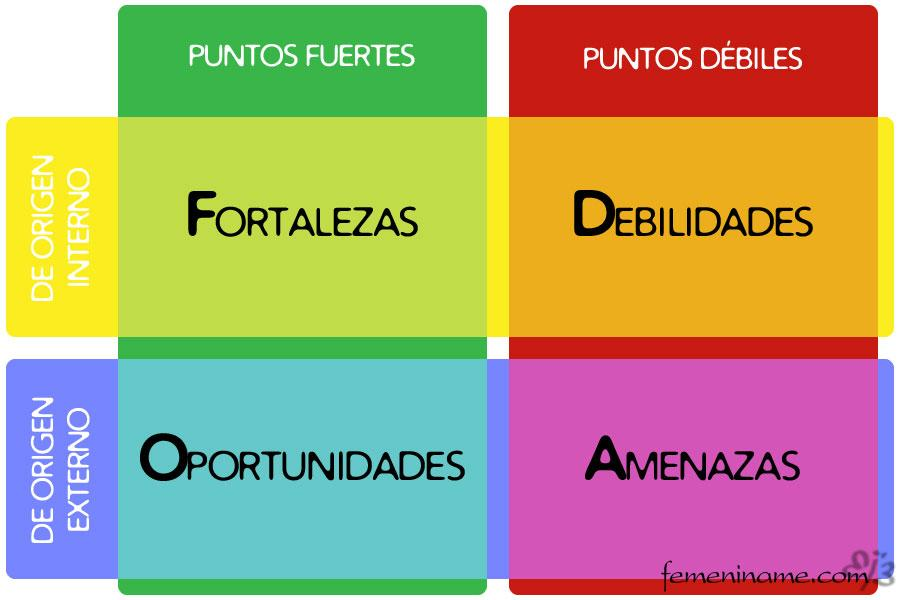 De un universo de 2´664.637,29, la muestra total para aplicar las encuestas fue de 384 en el Distrito Metropolitano de Quito; en diferentes sectores, con edades y de distinto sexo; obteniendo los siguientes resultados.
CLIENTES
¿Qué Centros comerciales Mayoristas y BBB de Quito ha visitado?
El 90% de los encuestados  conoce el CC. Montufar, segundo por CC. Hermano Miguel con un 87%, CC. El tejar con un 82%, CC. Ipiales Mires con un 76%, el CC. De Mayoristas y Negocios Andinos 66%, C.C. Granda con un 53,7%, CC. La Merced con un 40,8%, CC. Ipiales del Sur con un 32,2%, CC. Divino Niño de Atuntaqui con un 22,8%, 16% CC. Nuevo amanecer, y un 1% respondió conocer otros centros Mayoristas.
¿Con qué frecuencia visita un Centro Comercial Mayorista?
Un 41% de la población va a los Centros Mayoristas una vez al año, el 20% va una vez cada tres meses, una vez al mes un 15%, más de dos veces a la semana un 13%, una vez por semana un 12% y un 1% tiene distinta frecuencia de compra.
¿Qué tipo de producto adquiere usted en los Centros Comerciales Mayoristas?
Con un 61% los pantalones son los más buscados, con 39% las blusas, con el 36% las lycras, camisas con el 27%, Ropa interior masculina con el 20%, 19% busca corbatas, el 18% busca equipos deportivos, el 17% calentadores, sacos el 16%, uniformes de trabajo el 11%, faldas el 11%, lencería el 10%, uniformes escolares el 8%, ternos un 7% y otros productos un 2%.
¿De qué origen o procedencia prefiere usted los productos?
El 64% de las personas encuestadas prefieren productos hechos en Ecuador las ciudades más conocidas son Quito, Cuenca, Otavalo y Tucán, un 19% no tiene preferencia, puede ser Nacional o importado, y un 17% prefiere ropa importad; de los cuales se destaca, Colombia, Perú, EE.UU. y Panamá.
¿Cuánto es el promedio de compra en los Centros Comerciales Mayoristas y BBB?
El 48% de los encuestados gastan menos de $100 en sus compras en  los centros mayoristas de Quito, un 32% tienen un gasto entre $100 y $150, el 15%  tienen un gasto entre $150 y $350 un 5% gasta entre $350 y $1000, no se determinó a alguien con un gasto superior a $1000.
¿Qué tipo de producto usted quisiera encontrar en los Centro Comerciales Mayoristas?
Las personas desea productos a medida con un 78%, diseños exclusivos 57%, un 26% desea productos comestibles,  11% desean juguetes para adultos, 6% Juguetes y otros un 1% en los cuales se busca productos tecnológicos.
Califique la calidad de los productos que se ofertan en los Centros Comerciales Mayoristas y BBB
El 68% de los encuestados concuerda que el producto es muy bueno, el 23% respondió que es un producto bueno, el 5% dice que es malo, el 3% que es un producto excelente y un 1% considera que el producto es de pésima calidad.
Califique el espacio con el que cuentan los Centros Comerciales Mayoristas para su funcionamiento
Podemos observar que un 49% de los encuestados califican únicamente como bueno los espacios con los que cuentan los Centros Mayoristas, un 32% comentan que son muy buenos, un 9% concuerdan que son malos, un 8% que es pésimo el espacio y un 1% consideran como excelentes los espacios.
¿Por qué medios usted conoce de los Centros Comerciales Mayoristas?
Los Centros Mayoristas son conocidos  con un 62% amistades, 41% familiares, 9% por radio, redes sociales 8%, prensa 6%, televisión 4% y vallas publicitarias un 3%, lo que nos indica que los Centros Mayoristas del Distrito Metropolitano de Quito es conocido por el boca a boca de las personas.
COMERCIANTES
De un universo de 6544, la muestra total para aplicar las encuestas fue de 362 en el Distrito Metropolitano de Quito en los Centros Mayoristas Textiles de acuerdo al numero de integrantes de cada uno.
¿Se encuentra usted afiliado a alguna organización de la pequeña industria o asociación comercial?
El 67% de los comerciantes mayoristas no se encuentran afiliados a ninguna clase de organización. 
El 33% de comerciantes mayoristas se encuentran afiliados a alguna organización o asociación comercial como son: Artesanos, Asociación Chimborazo, 2 de Octubre, Cámara de la Pequeña Industria, IESS, Libertad y Justicia, 6 de Diciembre.
Indique con qué frecuencia vuelven a comprar sus clientes
El 64% de encuestados tienen clientes constantes mientras un 33% ocasionales y un 3% en las cuales sus clientes solo compran una vez. Cabe resaltar que los clientes constantes que tienen los comerciantes mayoristas son aquellos que compran los productos para comercializar en sus locales.
¿Qué tipo de productos comercializa usted?
Los productos que más se comercializan son blusas y pantalones con un 16% seguido de un 15% con camisas, un 14% sacos, un 9% faldas, un 7% calentadores, un 5% lencería, un 4% uniformes escolares, un 3% ternos, equipos deportivos y ropa interior masculina – niños y un 1% uniformes de trabajo.
Los encuestados comentaron sobre otro tipo de productos que comercializan como son: Ropa de niños, vestidos, chompas, camisetas, zapatos, medias, chompas.
Los productos que usted comercializa son de origen
El 73% de encuestados comercializa productos nacionales provenientes de diferentes ciudades y provincias como son: Ambato, Latacunga, Pelileo, Otavalo, Cuenca, Quito, Atuntaqui.  El 21% comercializa tanto productos nacionales como importados y un 6% se dedica a comercializar netamente productos importados provenientes de países como Perú, Panamá, EEUU y Colombia.
Sus ventas mensuales están entre:
El 54% de encuestados tienen ventas mensuales de $1000 a $3000 seguido de un 45% con ventas mensuales de $354 a $1000 y un 1% con ventas mensuales de más de 3000.
Señale qué productos incrementaría usted en su local o negocio
El 65% de comerciantes incrementarían productos con diseños exclusivos, seguidos de un 24% que incrementarían productos a medida, un 10% que incrementarían productos a medida y diseños exclusivos y un 1% incrementaría otros productos como son: Ropa de bebé, ropa, zapatos, calentadores, camisas de hombre.
¿El espacio es el adecuado?
Un 85% de encuestados concuerdan con que no tienen suficiente espacio físico para poder atender a sus clientes y que no se puede exhibir toda la mercadería. Un 15% está conforme con el espacio físico de sus locales.
Mediante qué medios publicitarios promocionan sus productos
Los medios publicitarios en los que promocionan o dan a conocer sus productos con un 69% ninguno, seguido de la televisión con un 8% seguida de la radio, 7% amistades, 5% familiares y redes sociales, 3% radio, 1% prensa, vallas publicitarias y otros.
¿Los dirigentes de los Centros Comerciales Mayoristas realizan o generan capacitaciones a los asociados?
El 88% de encuestados señala que no existen capacitaciones por parte de las organizaciones por diferentes motivos como falta de presupuesto o  por falta de interés o desconocimiento, un 12% señala que si tienen capacitaciones cuando realizan convenios con diferentes cámaras.
ANALISIS
PROPUESTA
MODELO BABSON
El Modelo Babson es una metodología que ayuda a entender las ventajas competitivas de un modelo de negocio de Retail.
El Retail consiste en la venta de bienes y servicios al consumidor final con la finalidad de satisfacer sus diferentes necesidades.
MODELO ACTUAL
PROPUESTA
Desarrollar el Plan de Marketing estratégico
Crear un diseño de un departamento del servicio de post-venta, siendo fundamental y mejorando el servicio al cliente.
Trabajar en la creación de nuevos accesos amplios y visibles.
 Desarrollar un plan de estructura física, el cual permitirá la acogida de mayor número de vehículos.
Diseñar un proyecto de inversión estructural e innovación
Personas
Desarrollar un modelo de gestión de calidad
Diseñar un plan de control de calidad
Realizar un plan de mejora de precios de los productos con el fin de que sean atractivos para los clientes.
Precio 
Calidad
Localización
Producto
Comunicación
Diseñar un plan de comercialización de productos.
Realizar una planificación estratégica que permita analizar y brindar nuevos productos al segmento de mercado.
Realizar una investigación de mercados que ayude a determinar los segmentos y la participación en el mercado de la empresa.
Los canales que se utilizaran para la publicidad van a ser radio y televisión como prioridad, de forma intensiva y constante. Los principales canales y radiofrecuencias del país.
Trabajar de forma exhaustiva en la planificación de promociones, descuentos y ofertas para los centros mayoristas.
Desarrollar un plan estratégico de reubicación y de accesos de los diferentes productos y servicios ofertados dentro de los centros mayoristas, los cuales permitirán que el cliente permanezca un  mayor tiempo en el centro mayorista y visite más espacio físico del centro mayorista, generando una posible necesidad de compra a nuestro consumidor.
Logística
Sistema
Proveedores
Realizar el levantamiento y mejoramiento de procesos macro dentro de los centros mayoristas permitiendo trabajar los microprocesos es decir por área.
Realizar un proyecto de implementación del departamento de RRHH, es necesario para mantener un talento humano apto para desarrollar sus actividades acordes a su perfil de trabajo

Generar un plan de desarrollo logístico para adquisiciones y ubicación de productos en cada local que se encuentra dentro del centro mayorista textil.
Desarrollar un proyecto de alianzas estratégicas nacionales e internacionales con los proveedores de los Centros Mayoristas del Distrito Metropolitano de Quito.
CONCLUSIONES
Mediante la investigación realizada pudimos determinar que en la actualidad existe mucha información acerca de modelos de gestión en diferentes ámbitos, como el comercial, financiero, de calidad entre otros; sin embargo en relación a los Centros Mayoristas Textiles no se pudo encontrar información de investigaciones realizadas que se enfoque en el sector, es decir se tratan de forma individual y no colectiva. 
Se determinó que diez Centros Mayoristas Textiles se encuentran dentro Distrito Metropolitano de Quito y de los cuales el 70% se encuentran ubicados en el Centro del Distrito.
Los Centros Mayoristas son conocidos  con un 62% amistades, 41% familiares, 9% por radio, redes sociales 8%, prensa 6%, televisión 4% y vallas publicitarias un 3%, lo que nos indica que los Centros Mayoristas del Distrito Metropolitano de Quito es conocido por el boca a boca de las personas.
Un 89% de las personas encuestadas concuerdan con que el espacio no es el adecuado, considera que cuenta con poco espacio para la circulación, así como mala distribución de la infraestructura, un 11% consideran que es un espacio adecuado.
El 67% de los comerciantes que realizan sus actividades dentro de los Centros Mayoristas Textiles no se encuentran afiliados a ninguna organización, como el IESS, Cámara de la Pequeña Industria, Cámara de Artesanos, entre otros. 
Mediante la investigación realizada en los diferentes centros mayoristas textiles del Distrito Metropolitano de Quito y mediante una investigación de los diferentes modelos de gestión comerciales existentes, se ha determinado que el modelo Babson permite obtener una ventaja competitiva en el mercado debido a las estrategias de enfoque y diferenciación en las que se basa. 
Con la presente investigación hemos determinado que los Centros Mayoristas Textiles del Distrito Metropolitano de Quito no cuentan con un modelo de gestión que permita determinar las necesidades de los clientes dando apoyo a la creación de  estrategias, mejora continua, planificación, marketing y otros factores de apoyo comercial y administrativo de los mismos.
RECOMENDACIONES
Se recomienda recolectar información de varias fuentes como bibliotecas, libros virtuales, encuestas que nos brinden una información verídica y fiable para el correcto desarrollo de la investigación.
Para realizar un análisis adecuado se recomienda abarcar aquellos centros mayoristas que tienen un mayor impacto en el ámbito productivo, económico, social dentro de la industria textil.
Se recomienda hacer la comparación de los modelos existentes a ser aplicados en la investigación para observar el beneficio y utilidad que puede otorgar a la investigación.
Se recomienda de acuerdo a la información obtenida en la investigación, desarrollar planes de marketing y publicidad de forma permanente atacando los principales medios de comunicación; radio y televisión; determinándose que el medio de difusión principal es el boca a boca.
Se recomienda desarrollar un plan de levantamiento de procesos y mejora continua de los mismos para Centros Mayoristas Textiles sabiendo que ellos no cuentan con los mismos.